Nine Gifts From One Spirit
(1st Corinthians 12:1-11)

 

Sunday Evening October 6, 2019
Nine Gifts From One Spirit (1st Corinthians 12:1-11)
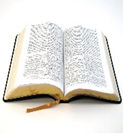 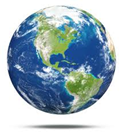 Do Not Be Ignorant
Idols left people in ignorance: untaught and confused (1sdt Cor. 12:1-2; Psa. 115:5; 1st Cor. 14:33)
The Spirit of God, called the Holy Spirit, speaks (1st Cor. 12:3; 1st Cor. 2:13; Eph. 3:3-5; 2nd Peter 1:20-21) 
The Holy Spirit reveals a clear message to mankind.  (1st Cor. 12:3).  Jesus is never accursed and Jesus is never anything less than Lord.  This would not be known except by the Holy Spirit (Matt. 16:16-18)
Nine Gifts From One Spirit (1st Corinthians 12:1-11)
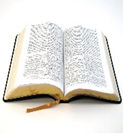 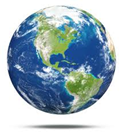 2. Diversities, Yet One! (1st Cor. 12:4-6)
Various gifts (1st Cor. 12:8-11)
Various administrations (1st Cor. 12:27-31)
Various activities-effects: blindness or exorcism (Acts 13:11-12; Acts 16:16ff)
Remarkable varieties – yet united in all:  Father, Son, Holy Spirit with gifts, administrations, effects!
Nine Gifts From One Spirit (1st Corinthians 12:1-11)
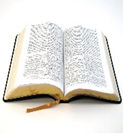 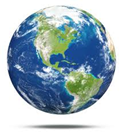 3. What is given to one, profits all 
(1st Cor. 12:7)
Not for self-serving reasons (1st Cor. 14:3-4)
In this there will be no competition or contradiction. (1st Cor. 14:26ff)
Nine Gifts From One Spirit (1st Corinthians 12:1-11)
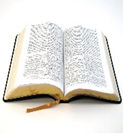 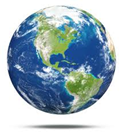 4. Gifts of the Spirit! (1st Cor. 12:8-11)
Nine gifts
One Spirit – distributed by His will!
Nine Gifts From One Spirit
(1st Corinthians 12:1-11)

 

Sunday Evening October 6, 2019